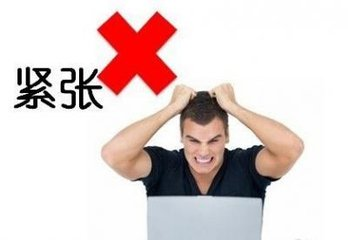 Chinese
nervous
NSE 8B
Module 1 Feelings and impressions
Unit 2  I feel nervous when I speak Chinese.(B)
WWW.PPT818.COM
Learning Goals
Knowledge
1. Identify the topic vocabulary in this lesson.
2. To say some sentences like these:
a. It was great to hear from you, and I can't wait to   
    meet you.
b.I'm quite tall, with short fair hair, and I wear glasses.
c.I feel nervous when I speak Chinese.
d.But I can't tell you how excited I am about going 
   to China!
Learning Goals
Ability
We students are able to understand the passage by 
using reading skills and describe what others look like.
E&E
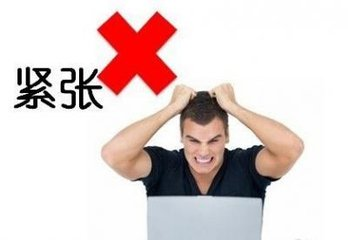 Chinese
C&E
C&E
Cooperating and Exploring
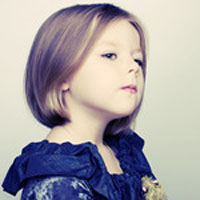 proud
nervous
E&E
C&E
C&E
Cooperating and Exploring
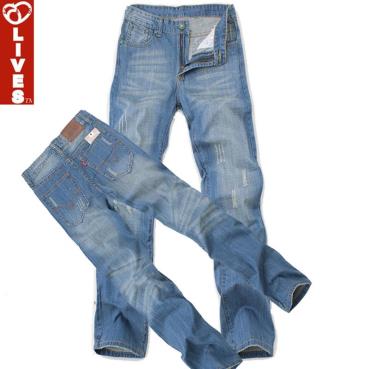 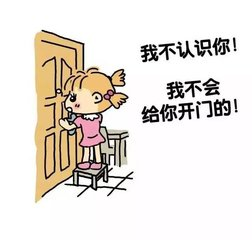 stranger
two pairs of jeans
E&E
C&E
C&E
Cooperating and Exploring
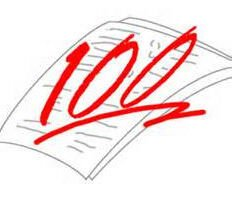 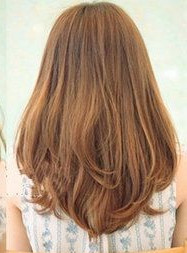 high mark/good mark
full marks(100 scores)
long fair hair
E&E
C&E
C&E
Describe the girls in A1, P4
Cooperating and Exploring
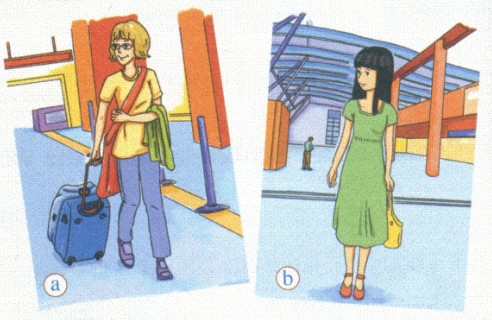 glasses    jeans    long    nervous   fair 
pretty     proud  short  stranger    tall   young
E&E
C&E
C&E
how to describe one's look
Cooperating and Exploring
① Height  
     Size
     Age
short,  medium,  tall…
thin, fat…
young, middle-aged, old…
② Hair    
     Face
     Clothes
short,  long,  straight, curly  
black,  brown,  fair…
big/small eyes/mouth,  flat nose…
yellow T-shirt,  blue jeans/dress
jacket…
E&E
C&E
C&E
Cooperating and Exploring
1. Scan for which is Sally's picture.
Picture A
2. Scan and match
a—para 3
b—para 4
c—para 2
E&E
C&E
C&E
Skimming, A5
Cooperating and Exploring
She feels sad…
 She often feels a bit sad at first….
 She is quite shy…
 She feels nervous…
 She feels sorry…
 She is afraid of flying…
E&E
C&E
C&E
Intensive reading, Para 1,2
Cooperating and Exploring
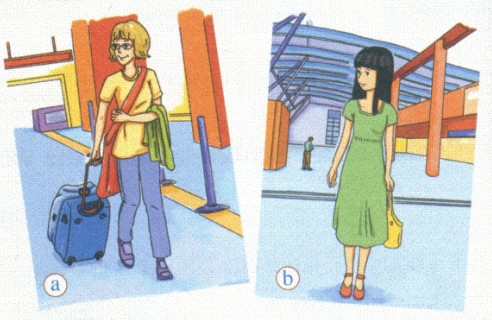 Describe the girl in Picture A/B in A 1.
Describe your classmates.
Height   Size   Age   Hair   Face   Clothes
Expanding and Extending
1. Read the passage     U2 A2(Para 3) 
2. 细解巧练                随堂练习（三、四、五）P5
                                     U3 讲 1---讲 3  P6     
3. Handwriting   copybook for calligraphy
4. Dictation   
            words(stranger-love)+sentences(3,4)
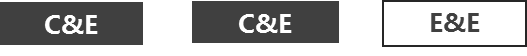 E&E
C&E
C&E
Intensive reading, Para 3,4
Cooperating and Exploring
1. What are Sally's hobbies?


2. Why is Sally proud of her brother?

3. Does Sally often get bad marks at school?

4. How does Sally feel about going to China?
Playing classical music, dancing, 
doing sports, especially tennis
Because he is good at everything.
No, she doesn't.
She feels very excited.